Тема  семинара:
Меры дисциплинарной ответственности 
за невыполнение требований законодательства о противодействии коррупции. Персональная ответственность 
за несоблюдение обязательных требований, 
ограничений и запретов.
Основные  понятия
КОРРУПЦИЯ –  злоупотребление служебным положением, дача взятки, получение взятки, злоупотребление полномочиями, коммерческий подкуп либо иное незаконное использование физическим лицом своего должностного положения вопреки законным интересам общества и государства в целях получения выгоды в виде денег, ценностей, иного имущества или услуг имущественного характера, иных имущественных прав для себя или для третьих лиц либо незаконное предоставление такой выгоды указанному лицу другими физическими лицами.

(Федеральный закон от 25.12.2008 года N 273-ФЗ                         
 «О противодействии коррупции»)
Основные  понятия
ПРОТИВОДЕЙСТВИЕ КОРРУПЦИИ – деятельность федеральных органов государственной власти, органов государственной власти субъектов Российской Федерации, органов местного самоуправления, институтов гражданского общества, организаций и физических лиц в пределах их полномочий: 
а) по предупреждению коррупции, в том числе по выявлению                                      и последующему устранению причин коррупции (профилактика коррупции); 
б) по выявлению, предупреждению, пресечению, раскрытию                                       и расследованию коррупционных правонарушений (борьба с коррупцией); 
в) по минимизации и (или) ликвидации последствий коррупционных правонарушений. 
(Федеральный закон от 25.12.2008 года N 273-ФЗ                         
 «О противодействии коррупции»)
Основные  понятия
КОНФЛИКТ ИНТЕРЕСОВ – ситуация, при которой личная заинтересованность (прямая или косвенная) лица, замещающего должность, замещение которой предусматривает обязанность принимать меры по предотвращению и урегулированию конфликта интересов, влияет или может повлиять на надлежащее, объективное и беспристрастное исполнение им должностных (служебных) обязанностей (осуществление полномочий). 
(Федеральный закон от 25.12.2008 года N 273-ФЗ                         
 «О противодействии коррупции»)
Идентификация  конфликта  интересов
Основные  понятия
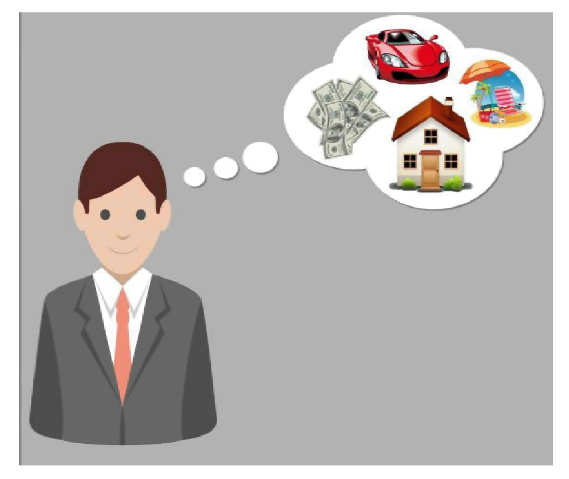 Основные  понятия
ВЗЯТКА – получение должностным лицом, иностранным должностным лицом либо должностным лицом публичной международной организации лично или через посредника денег, ценных бумаг, иного имущества либо в виде незаконных оказания ему услуг имущественного характера, предоставления иных имущественных прав за совершение действий (бездействие) в пользу взяткодателя или представляемых им лиц, если такие действия (бездействие) входят в служебные полномочия должностного лица либо если оно в силу должностного положения может способствовать таким действиям (бездействию), а равно за общее покровительство или попустительство по службе. 
(Уголовный кодекс Российской Федерации)
Основные  понятия
АНТИКОРРУПЦИОННАЯ ПОЛИТИКА – комплекс взаимосвязанных принципов, процедур                                   и конкретных мероприятий, направленных                                 на профилактику и пресечение коррупционных правонарушений в деятельности организации. 

(Методические рекомендации по разработке и принятию организациями 
мер по предупреждению и противодействию коррупции)
Меры  по  предупреждению  коррупции, принимаемые  в  организации:
Предлагаемый  алгоритм  действий по  организации  работы  по  противодействию коррупции  в  учреждении
Примеры специальных обязанностей работников в связи с предупреждением и противодействием коррупции
Примеры общих обязанностей работников в связи с предупреждением и противодействием коррупции
воздерживаться от совершения и (или) участия в совершении коррупционных правонарушений в интересах или от имени организации; 
воздерживаться от поведения, которое может быть истолковано окружающими как готовность совершить или участвовать в совершении коррупционного правонарушения в интересах или от имени организации; 
незамедлительно информировать руководство организации, непосредственного руководителя, лицо, ответственное за противодействие коррупции:
о случаях склонения работника к совершению коррупционных правонарушений;
 о ставшей известной работнику информации о случаях совершения коррупционных правонарушений другими работниками, контрагентами организации или иными лицами; 
о возможности возникновения либо возникшем у работника конфликте интересов.
Оценка  коррупционных  рисков деятельности  учреждения
Коррупционный риск - возможность совершения работником организации, а также иными лицами от имени или в интересах организации коррупционного правонарушения.
Оценка коррупционных рисков - общий процесс идентификации, анализа и ранжирования коррупционных рисков.
Признаком коррупционного риска является наличие коррупциогенного фактора
Примеры  коррупциогенных  факторов:
возможность получения работником в результате совершения коррупционного правонарушения значительной, по сравнению с его доходом, материальной выгоды                           или возможность получения регулярного незаконного дохода; 
возможность реализации потенциальной коррупционной схемы без значительных усилий,             в том числе: узкий круг работников, участие которых необходимо для реализации коррупционной схемы;
отсутствие или неэффективность механизмов внутреннего контроля, в том числе: наличие «слепых зон» – отсутствие контроля за отдельными административными процедурами (действиями) либо их этапами, важными для реализации потенциальной коррупционной схемы;
отсутствие регулярного контроля за деятельностью работников, осуществление контроля только в форме эпизодических проверок, ревизий и т.п.; 
недостаточная регламентация процесса, в том числе: отсутствие четких критериев выбора одного из альтернативных решений; отсутствие сроков совершения действия; открытый перечень документов, которые могут быть истребованы для совершения действия.
Работодатель  должен  обратить  внимание!
Работодатель должен выяснить у бывшего государственного (муниципального) служащего, включена ли замещаемая ранее им должность в перечень, установленный нормативными правовыми актами Российской Федерации, поскольку данный факт является основным критерием для сообщения представителю нанимателя (работодателю) по последнему месту его службы о приеме на работу вышеуказанного лица. 
Определить, прошел ли 2-х летний период после увольнения со службы.
Сообщение должно быть направлено в 10-дневный срок со дня заключения трудового договора или гражданско-правового договора. 
Предусмотренная частью 4 статьи 12 Федерального закона № 273-ФЗ обязанность возникает у работодателя при заключении с бывшим государственным (муниципальным) служащим трудового договора вне зависимости от размера предусмотренной им заработной платы. При заключении гражданско-правового договора, если стоимость выполняемых работ по такому договору превышает сто тысяч рублей в месяц либо если указанный договор заключен на срок менее месяца, но стоимость выполняемых работ также превышает сто тысяч рублей.
ОТВЕТСТВЕННОСТЬ:
В соответствии со статьей 14 Федерального закона № 273-ФЗ, если от имени или в интересах юридического лица совершается коррупционное правонарушение, 
к юридическому лицу могут быть применены меры ответственности в соответствии 
с законодательством Российской Федерации. 
Статья 19.28. КоАП РФ 
«Незаконное вознаграждение от имени юридического лица»
Случаи  расторжения  трудового договора с  работником  по инициативе работодателя
СПАСИБО   ЗА   ВНИМАНИЕ!